Het dikke boek van onze bijzondere natuur
Les 6
Doel van de les:
> Wij kunnen gerichte informatie opzoeken door belangrijke woorden te selecteren uit de   leeswijzer. 
> Wij kunnen in eigen woorden uitleggen wat fotosynthese is.
> Wij kunnen een nadenkvraag verzinnen bij de tekst die bij stap 24 hoort.
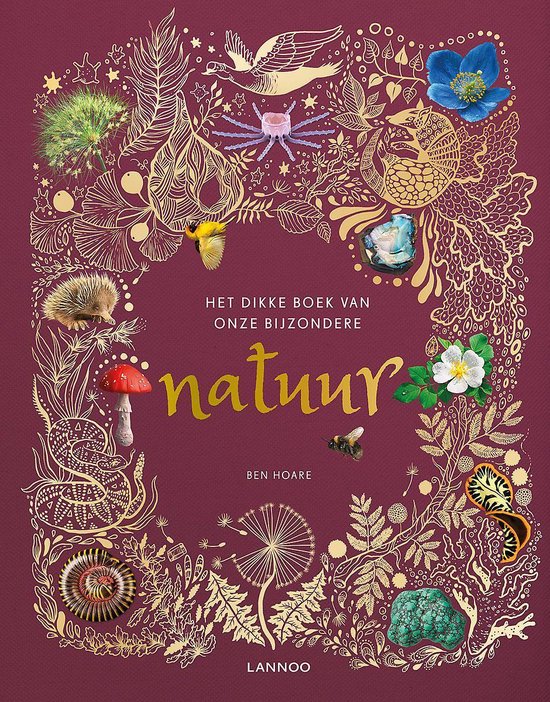 Copyright ©Success for All. Alle rechten voorbehouden
Les 6
Het dikke boek van onze bijzondere natuur
Stap 1: Woorden van de week
1. het scala2. de mythe
3. solitair(e)
Zelf	Zoek de betekenis op in het woordenboek
	Haal woorden voor het teamwoordenboek 	uit de tekst

Klaar?	Studiewijzers invullen
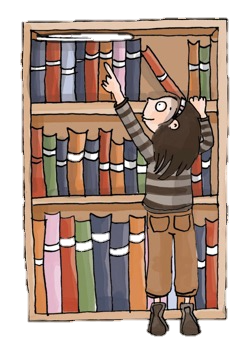 Copyright ©Success for All. Alle rechten voorbehouden
Les 6
Het dikke boek van onze bijzondere natuur
Stap 2:	Lezen en teamopdrachten
Team	Plannen van de opdrachten

	5 minuten

Zelf	Lees leeswijzer stap 21 t/m 24 	Memo’s plakken

	15 minuten

Klaar?	Woorden van de week
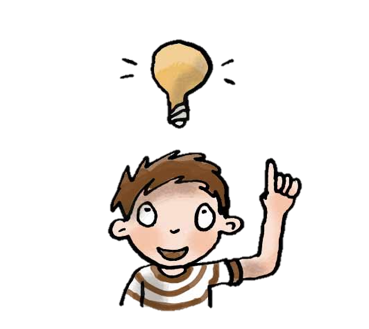 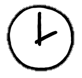 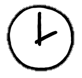 Copyright ©Success for All. Alle rechten voorbehouden
Les 6
Het dikke boek van onze bijzondere natuur
Stap 3: Maatjeswerk/teamwerk
Stap 4: Terugblik en vooruitblik
Maatje	Memo’s vergelijken, 		aanwijzingen bespreken
	Duolezen: leeswijzer stap 24	
	10 minuten

Klaar?	Woorden van de week

Team	Opdrachten maken

	20 minuten

Groep	Bedachte nadenkvragen 	bespreken en antwoorden 	formuleren.
Terugblik> Samenwerkvaardigheid> Woorden van de week
> Leeswijzer en teamopdrachten
> Punten en feedback

Vooruitblik
> Woorden van de week
> Leeswijzer en teamopdrachten
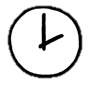 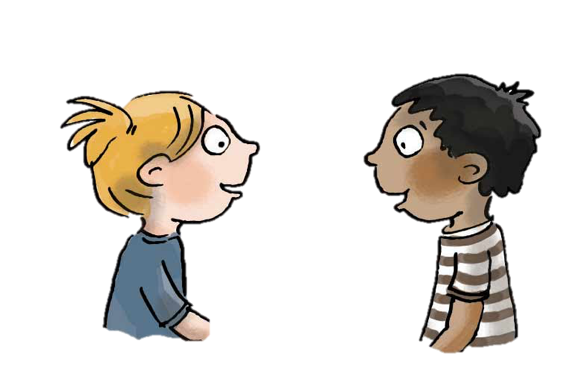 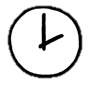 Copyright ©Success for All. Alle rechten voorbehouden
Les 7
Het dikke boek van onze bijzondere natuur
Doel van de les:
> Wij kunnen gerichte informatie opzoeken door belangrijke woorden te selecteren uit de    leeswijzer. 
> Wij kunnen de verschillen en overeenkomsten tussen een roos en een appel beschrijven.
> Wij kunnen beschrijven op welke manier de narcis en de hyacint aan hun naam komen.
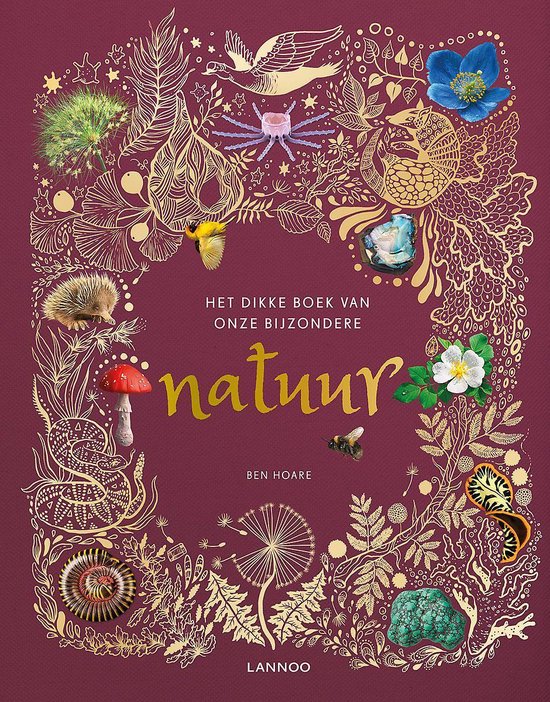 Copyright ©Success for All. Alle rechten voorbehouden
Les 7
Het dikke boek van onze bijzondere natuur
Team	Teamwoordenboek

	Tijdens het lezen

Klaar?	Woorden van de week
Stap 1:	Woorden van de week





Stap 2:	Lezen en teamopdrachten
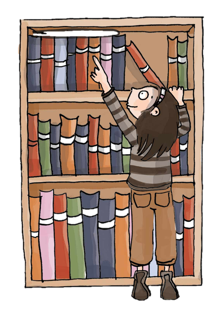 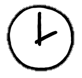 Team	Plannen van de opdrachten

	5 minuten

Zelf	Lees leeswijzer stap 25 t/m 28 		Memo’s plakken

	15 minuten

Klaar?	Woorden van de week
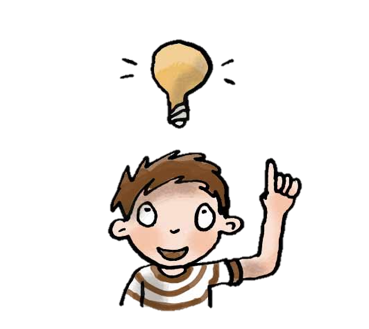 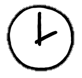 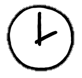 Copyright ©Success for All. Alle rechten voorbehouden
Les 7
Het dikke boek van onze bijzondere natuur
Stap 3: Maatjeswerk/teamwerk
Stap 4: Terugblik en vooruitblik
Maatje	Memo’s vergelijken, 	aanwijzingen bespreken
		Duolezen: leeswijzer stap 28
	
	10 minuten

Klaar?	Woorden van de week
Team	Opdrachten maken

	15 minuten

Groep	Bespreken hoe de narcis en 	hyacint aan hun naam komen
Terugblik
> Woorden van de week
> Leeswijzer en teamopdrachten
> Punten en feedback

Vooruitblik
> Woorden van de week
> Leeswijzer en teamopdrachten
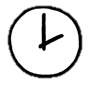 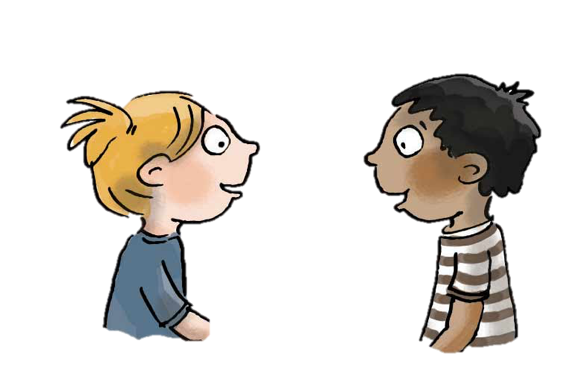 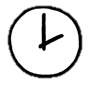 Copyright ©Success for All. Alle rechten voorbehouden
Les 8
Het dikke boek van onze bijzondere natuur
Doel van de les:
> Wij kunnen gerichte informatie opzoeken door belangrijke woorden te selecteren uit de   leeswijzer. 
> Wij kunnen de verschillen en overeenkomsten tussen de twee vleesetende planten    benoemen.
> Wij kunnen opzoeken hoe je vleesetende dieren noemt en dieren die alles eten.
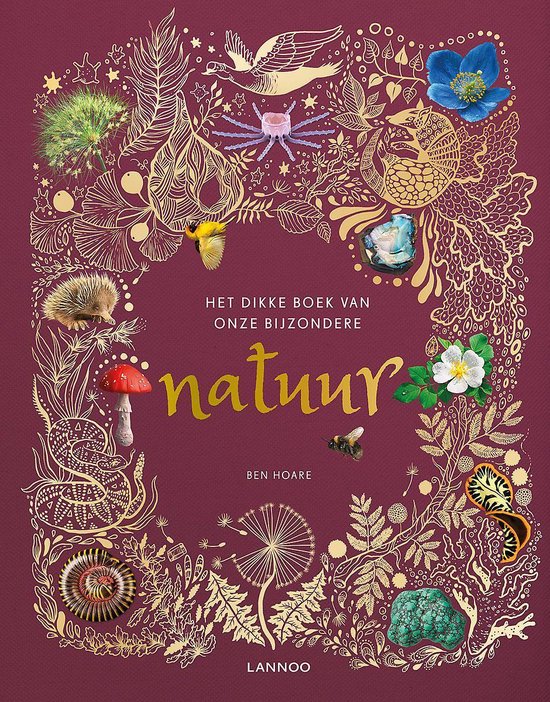 Copyright ©Success for All. Alle rechten voorbehouden
Les 8
Het dikke boek van onze bijzondere natuur
Stap 1:	Woorden van de week





Stap 2:	Lezen en teamopdrachten
Team	Teamwoordenboek afmaken

	Tijdens het lezen

Klaar?	Woorden van de week afmaken
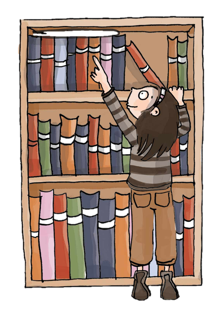 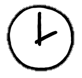 Team	Plannen van de opdrachten

Zelf	Lees leeswijzer stap 29 t/m 32	
	Memo’s plakken

	15 minuten

Klaar?	Woorden van de week
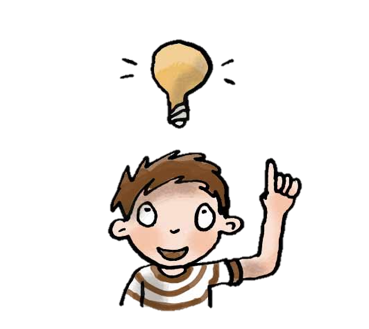 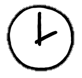 Copyright ©Success for All. Alle rechten voorbehouden
Les 8
Het dikke boek van onze bijzondere natuur
Stap 3: Maatjeswerk/teamwerk
Stap 4: Terugblik en vooruitblik
Maatje	Memo’s vergelijken, 
	aanwijzingen bespreken

	Duolezen: leeswijzer stap 32
	
	10 minuten

Klaar?	Woorden van de week

Team	Opdrachten maken
	
	15 minuten

Groep	Bespreken hoe je vleesetende	dieren noemt en hoe je dieren 	noemt die alles eten
Terugblik
> Woorden van de week
> Leeswijzer en teamopdrachten
> Punten en feedback

Vooruitblik
> Toets
> Introductie schrijfopdracht
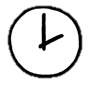 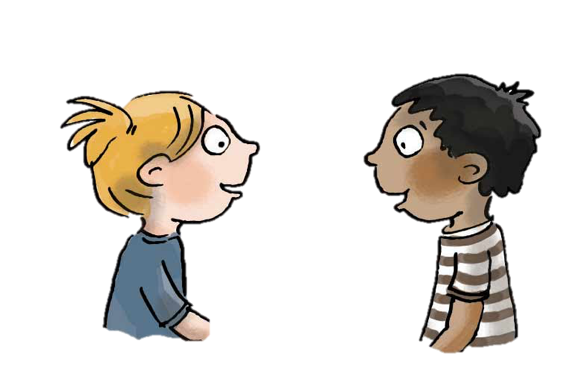 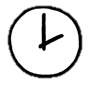 Copyright ©Success for All. Alle rechten voorbehouden
Les 9
Het dikke boek van onze bijzondere natuur
Doel van de les:
> Ik kan gerichte informatie opzoeken door belangrijke woorden te selecteren uit de leeswijzer. 
> Ik kan informatie uit een tekst halen.
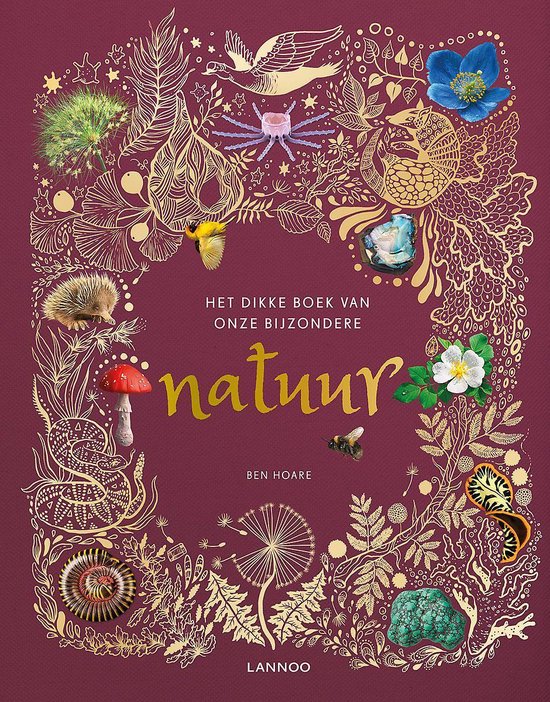 Copyright ©Success for All. Alle rechten voorbehouden
Les 9
Het dikke boek van onze bijzondere natuur
Stap 1:	Woorden van de week 




Stap 2:	Toets
Zelf	Oefenen voor de toets

	5 minuten
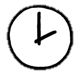 Zelf	Lezen: leeswijzer stap 33 t/m 36 
	Toets maken 	
	
	30 minuten

Klaar?	Woorden van de week afmaken
	Stillezen
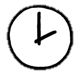 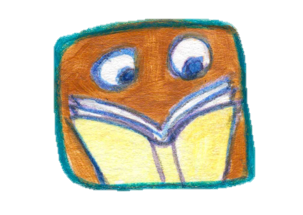 Copyright ©Success for All. Alle rechten voorbehouden
Les 9
Het dikke boek van onze bijzondere natuur
Stap 3:	Voorbereiden op de schrijfopdracht
Team	Voorbeelden op het internet bekijken van creatieve mindmaps

	10 minuten
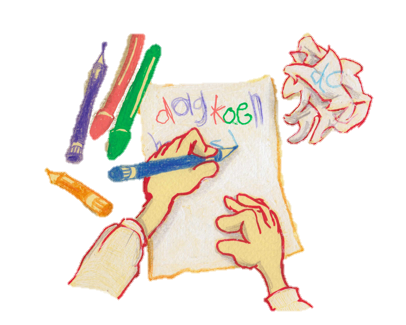 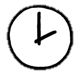 Copyright ©Success for All. Alle rechten voorbehouden
Les 9
Het dikke boek van onze bijzondere natuur
Stap 4: Terugblik en vooruitblik
Terugblik
> Toets
> Voorbereiding schrijfopdracht
> Punten en feedback

Vooruitblik
> Schrijfopdracht
> Inleveren teamboekje en teamwoordenboek
> Team van de week
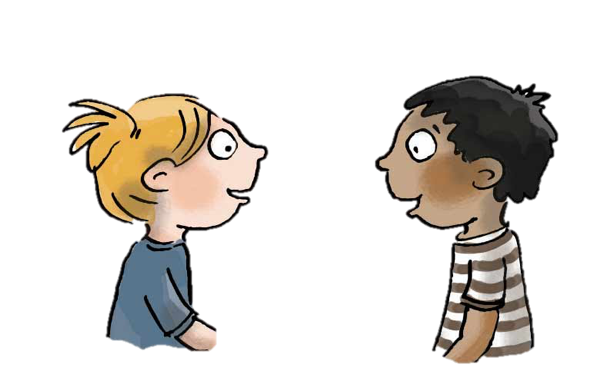 Copyright ©Success for All. Alle rechten voorbehouden
Les 10
Het dikke boek van onze bijzondere natuur
Doel van de les:
> Wij kunnen een creatieve mindmap over de natuur maken (deel 1).
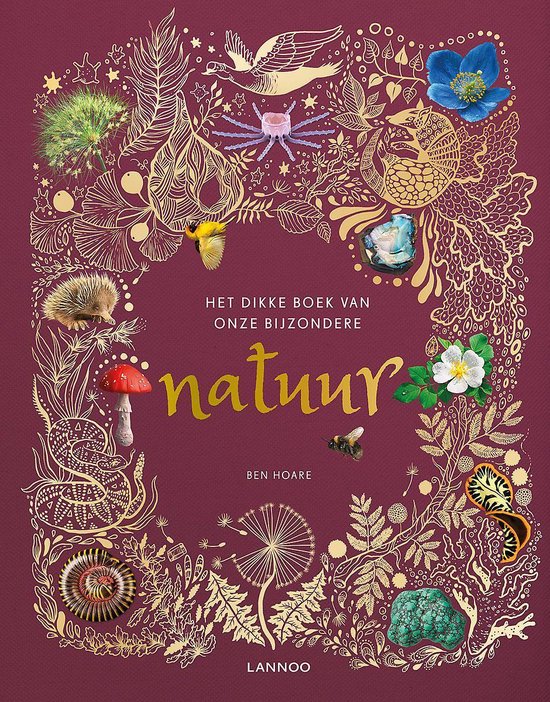 Copyright ©Success for All. Alle rechten voorbehouden
Les 10
Het dikke boek van onze bijzondere natuur
Stap 1: Teamopdracht
Zelf/groep	Lezen/voorlezen: leeswijzer stap 17 t/m 20

Team	Teamopdrachten afmaken.
	Creatieve mindmap maken (deel 1).
	
	30 minutenKlaar?	Beginnen aan de netversie.

Team	Presentatie van de kladversie van de mindmap voorbereiden.

	5 minuten

Team	Presenteren kladversie mindmap, groep tips & tops laten geven

	10 minuten

Groep	Evalueren samenwerking team.
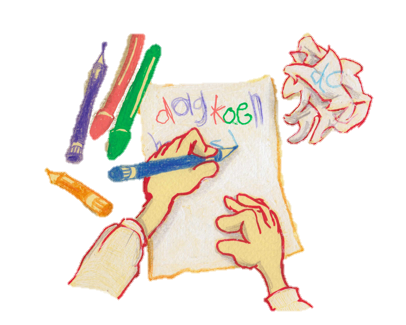 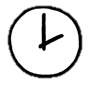 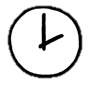 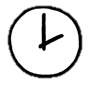 Copyright ©Success for All. Alle rechten voorbehouden
Les 10
Het dikke boek van onze bijzondere natuur
Stap 2: Terugblik en vooruitblik
Terugblik
> Teamboekje en teamwoordenboek inleveren
> Leeswijzer en teamopdrachten
> Samenwerken
> Punten en feedback
> Team van de week

Vooruitblik:
> Verder lezen in:
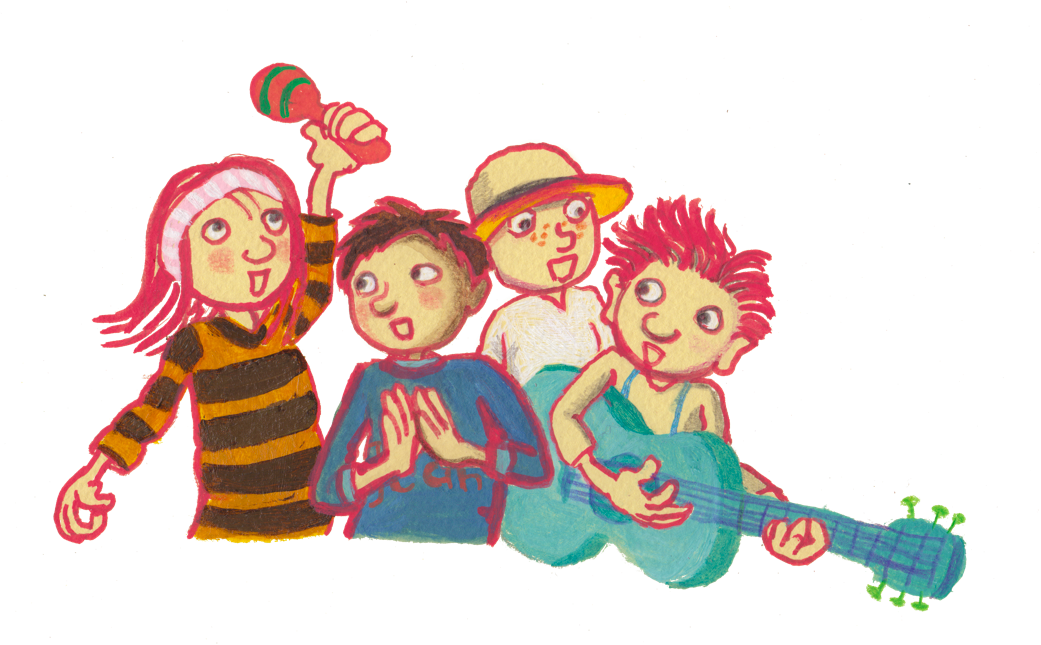 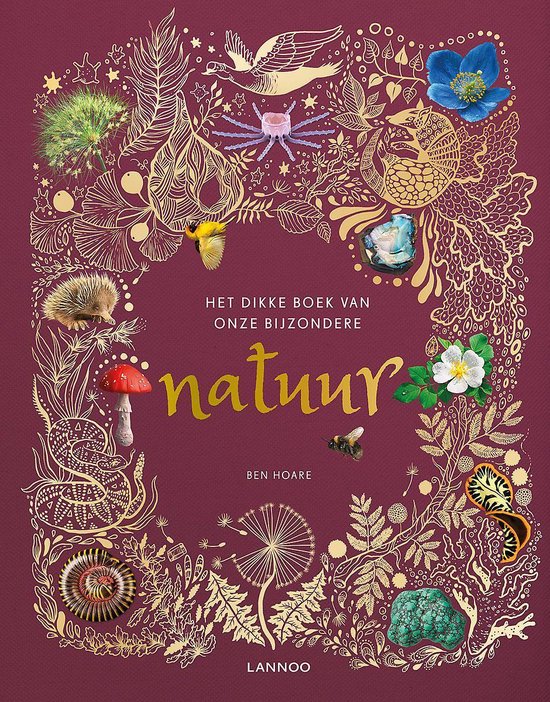 Copyright ©Success for All. Alle rechten voorbehouden